Caso ORL
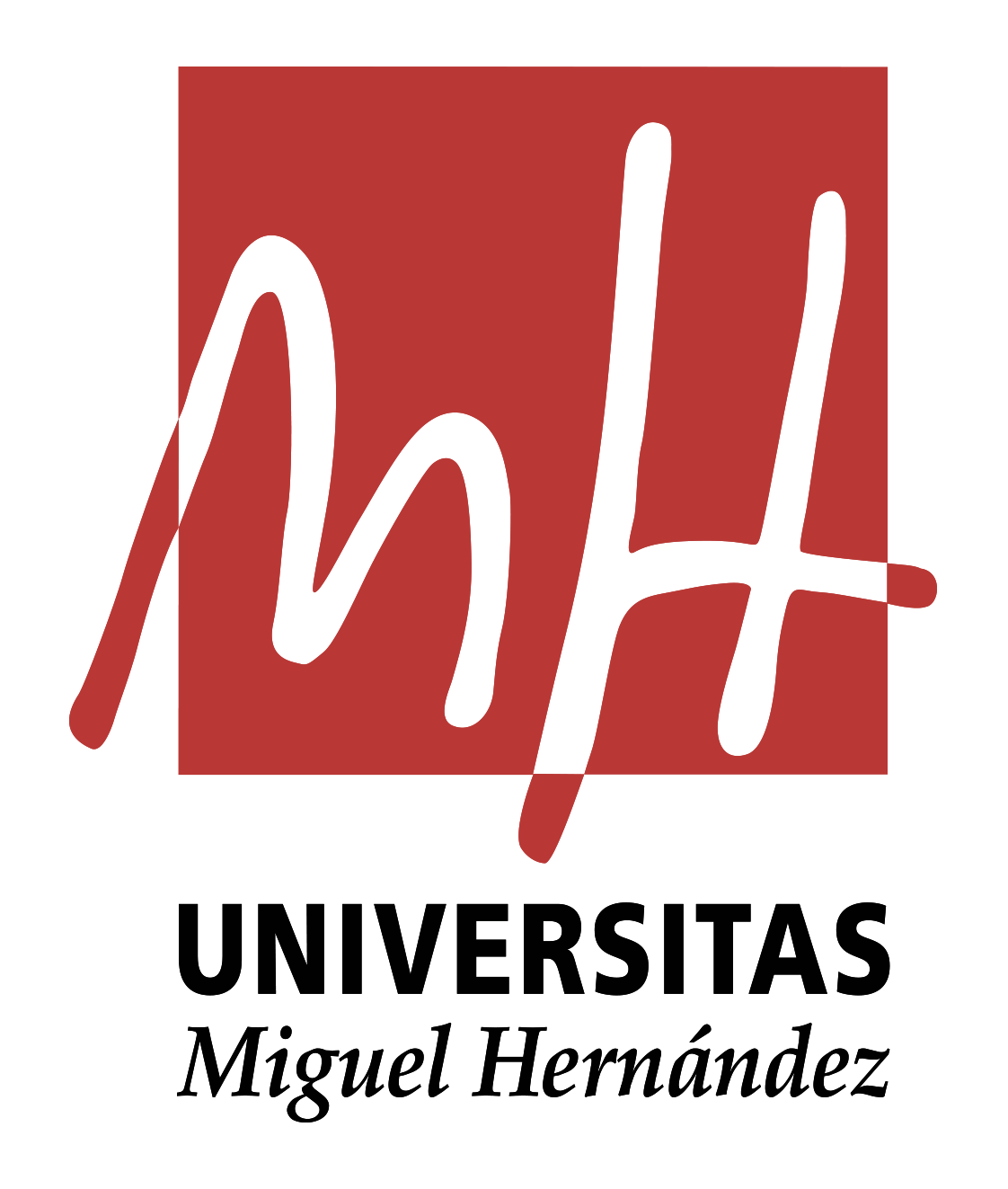 Christian Barrachina Esclapés
1908
Talleres integrados III
Aprobado por Dr. G. Severá
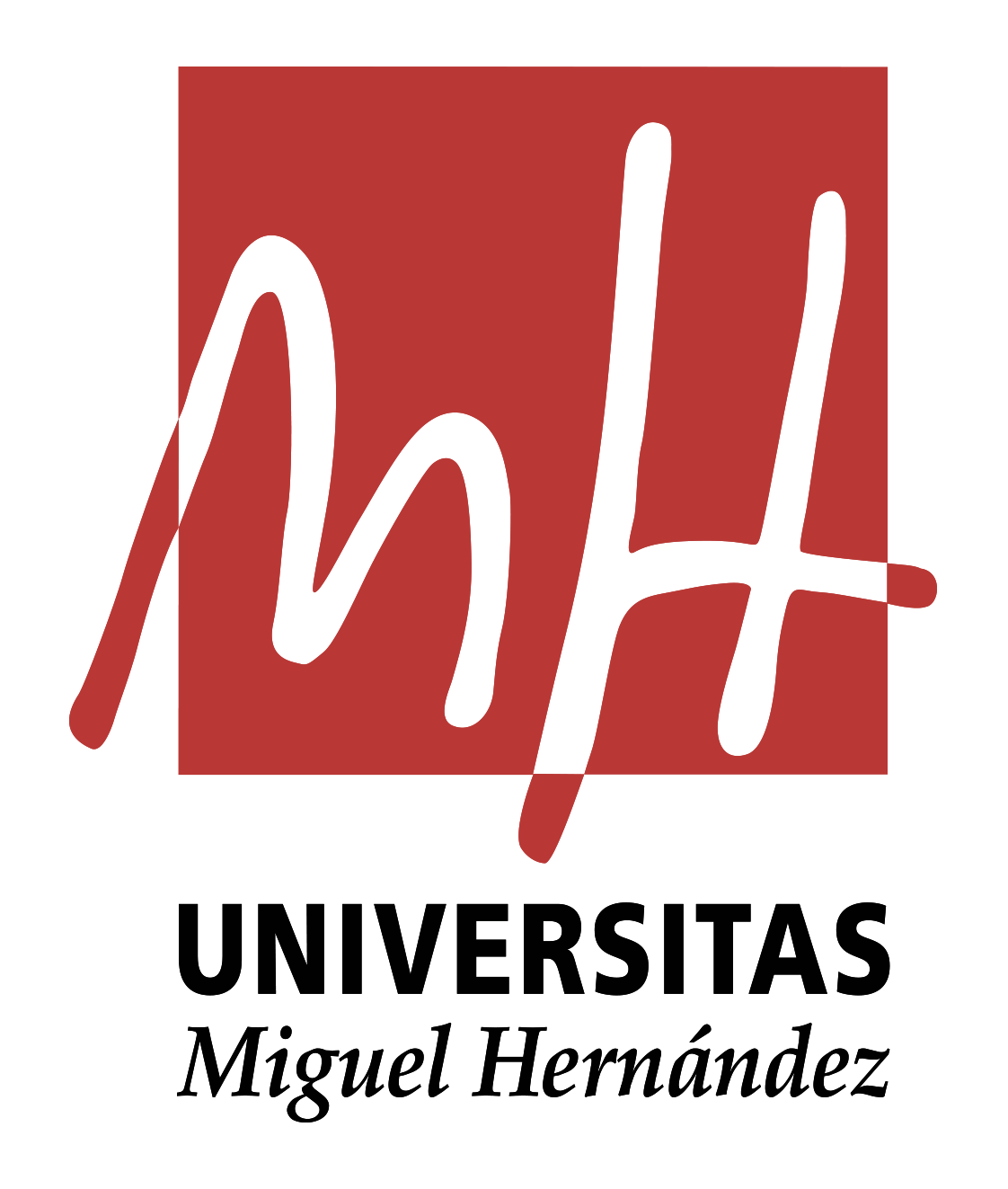 Hombre de 59 años que acude remitido por su MAP para estudio de masa laterocervical derecha.
No RAMc, no HTA, no DLP, no DM.
Antecedentes médicos: leucemia linfoide crónica, neurofibromatosis tipo 1
Exploración FC: 85lpm (rítmica), TA: 118-80mmHg, Tª: 36ᵒC(timpánica), Sat. O2: 97% (aire ambiente)
CyO, BEG, NC, NH, eupneico en reposo. 
AC: rítmico, sin soplos. 
AP: MVC. 
Abdomen blando, no doloroso a la palpación, no masas ni megalias. 
EEII: sin edemas ni signos de TVP, manchas color café con leche, neurofibromas múltiples.
EESS: neurofibromas múltiples.
Se ingresa en la planta de ORL para estudio extendido de la masa laterocervical derecha.
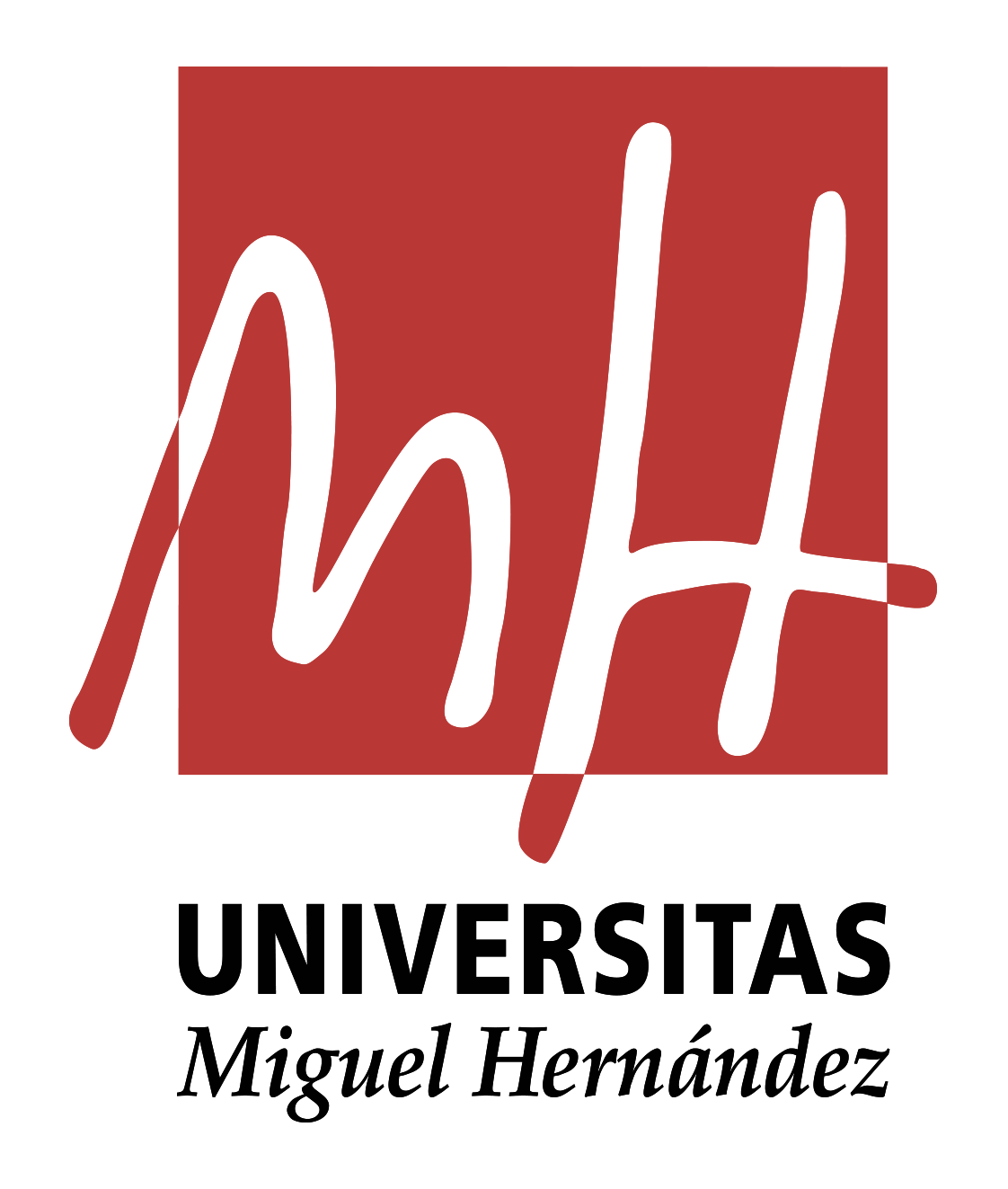 RM
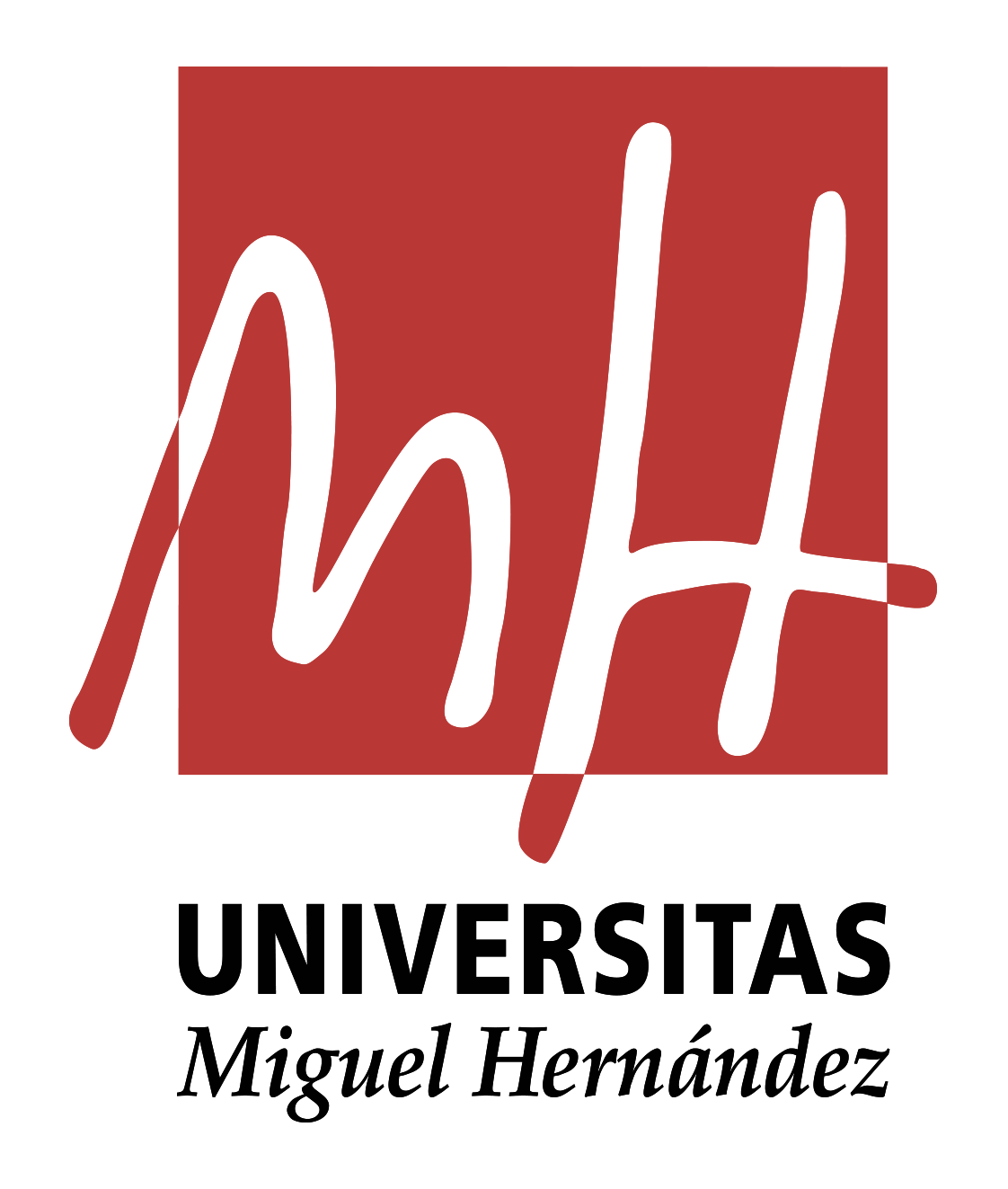 Diagnóstico: Schwannoma
Diagnóstico diferencial: neurofibroma y tumor del cuerpo carotídeo.

Diagnóstico definitivo: schwannoma (confirmado en el posoperatorio).